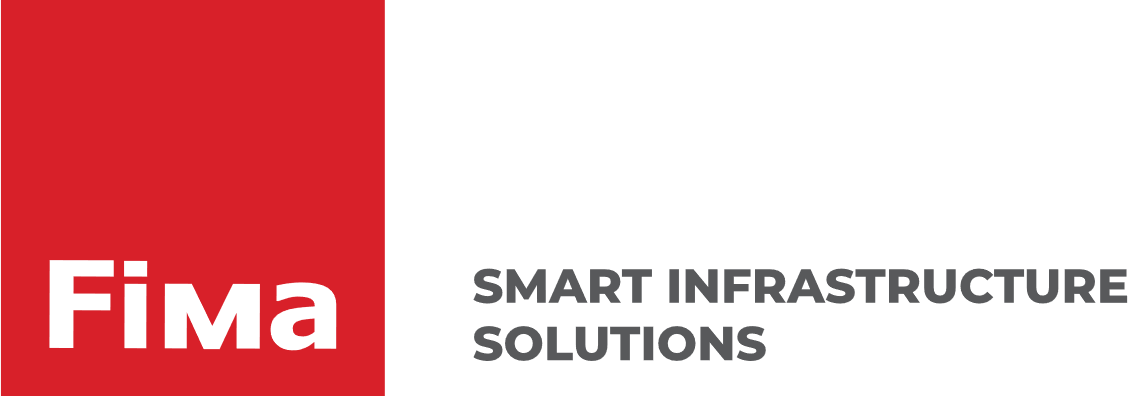 meklējam
Projektu vadītāja asistentu/ -i
Par darbu
Vienam no mūsu realizējamiem dzelzceļa infrastruktūras modernizācijas projektam aicinām komandā Projekta vadītāja asistentu/ -i. Tavi pienākumi būs:
Asistēšana projektu realizācijā, koordinēšanā un uzraudzībā
Komunikācija ar iesaistītajām nodaļām un ārējiem sadarbības partneriem
Projekta dokumentācijas izstrādāšana, noformēšana, tulkošana
Darbs ar F2, F3, MAF
Projekta nepieciešamo atskaišu sagatavošana
piedāvājam
Par tevi
Dinamisku darbu profesionāļu komandā
Neierobežotas profesionālās un personīgās izaugsmes iespējas 
Darba algu atkarībā no pieredzes un prasmēm
Veselības apdrošināšanu, apmaksātus mobilos sakarus, brīvdienu dzimšanas dienā un citus bonusus
Ērtu biroju ar bezmaksas autostāvvietu
Tev ir attiecīga tehniskā izglītība (var būt pēdējo kursu students/ -e)
Tehniskā domāšana un izpratne par būvniecības procesu
Vēlama vismaz 1 gada pieredze kā būvniecības projektu vai būvdarbu vadītāja asistentam
Zināšanas projektu lietvedībā un projektu dokumentācijā (vēlamās
Zināšanas/ pieredze inženiertehniskos vai infrastruktūras projektos (elektrība, vājstrāvas, kontakttīkli, signālsakaru sistēmas) tiks uzskatīta par priekšrocību
Tu esi komandas cilvēks, Tev piemīt augstā atbildības sajūta, teicamas sadarbības prasmes un precisitāte
Par fima
FIMA ir vadošais viedo infrastruktūras risinājumu uzņēmums Baltijas jūras reģionā.  Vairāk nekā 30 gadu ilgās darbības laikā uzņēmums iesaistīts nozīmīgos publiskās un privātās infrastruktūras modernizācijas projektos. FIMA grupas uzņēmumos ir 500 darbinieku Latvijā, Lietuvā un Polijā. www.fima.lv
fima.lv
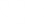 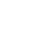 Priecāsimies par Tavu pieteikumu, CV un motivācijas vēstuli uz info@fima.lv. 
Sazināsimies tikai ar 2.kārtas kandidātiem.
Iesniegto personas datu apstrādi ar mērķi nodrošināt šī amata konkursa pretendentu izvērtēšanu un atlasi veiks personas datu pārzinis – SIA FIMA, Reģ.Nr.40003880486, adrese Dzelzavas iela 120G, Rīga, LV-1021. Pretendenta dati tiks uzglabāti 4 mēnešus pēc to iesniegšanas. Savu personas datu apstrādes piekrišanu var atsaukt jebkurā laikā, nosūtot iesniegumu uz info@fima.lv.